Муниципальное автономное учреждение дополнительного образования 
«Районный дом творчества»
«Малая экологическая тропа на территории образовательной организации»
Подготовила: педагог дополнительного образования высшей квалификационной категории   Л.В. Пурнак
Цель создания экологической тропы: развитие экологического сознания учащихся.Задачи  создания экологической тропы:1) Развить познавательный интерес учащихся к миру природы, привить чувство ответственности за ее сохранность.2) Сформировать познавательную активность учащихся в процессе деятельности в зоне экологической тропы.3) Привлекать учащихся к участию в деятельности по уходу за растениями и животными, по охране и защите природы.
Формы и методы работы с детьми на экологической тропе

- Экологические беседы;
- Наблюдения;
- Элементарные опыты;
- Экскурсии;
- Целевые прогулки;
- Экологические конкурсы, викторины;
- Решение экологических ситуативных задач;
- Чтение художественной литературы;
- Обсуждение и проигрывание ситуаций;
- Труд в природе;
- «Красная книга природы»;
- Экологические досуги, развлечения, праздники;
- Экологические игры (имитационные, дидактические, соревновательные, сюжетно-ролевые игры, игры-путешествия, подвижные);
- Театрализации, инсценировки.
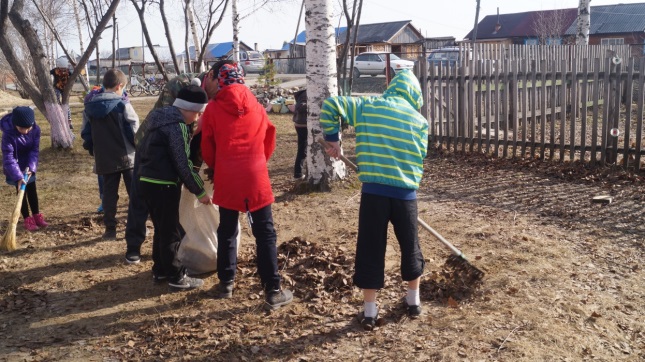 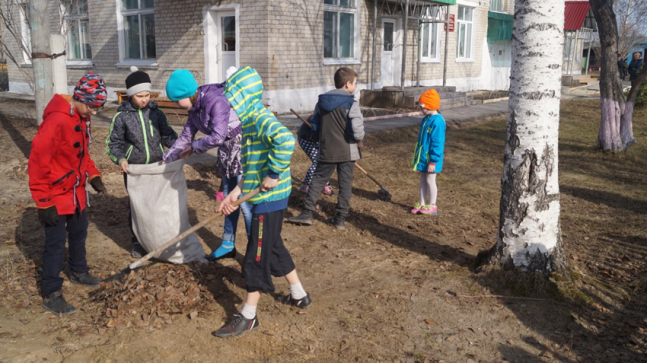 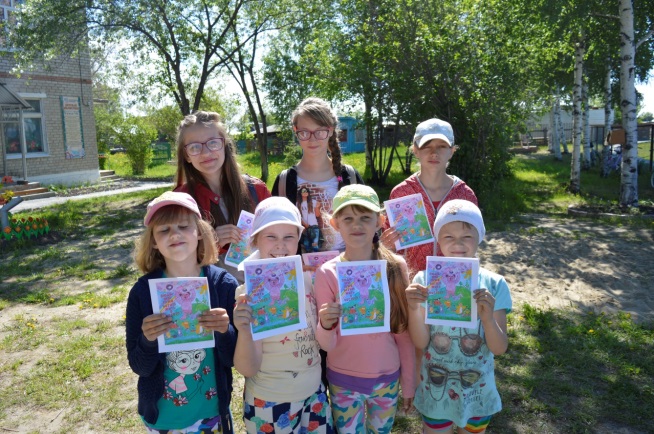 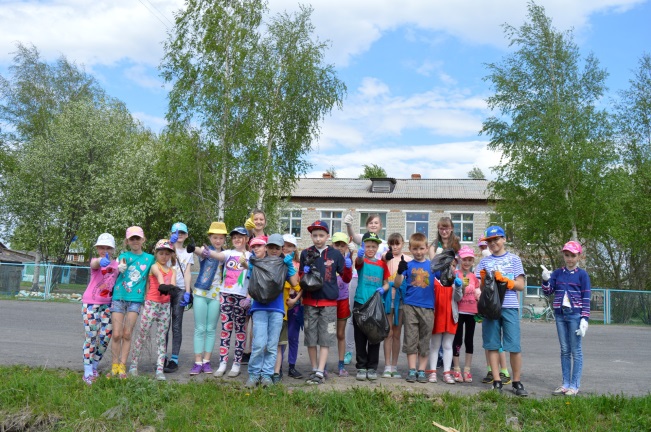 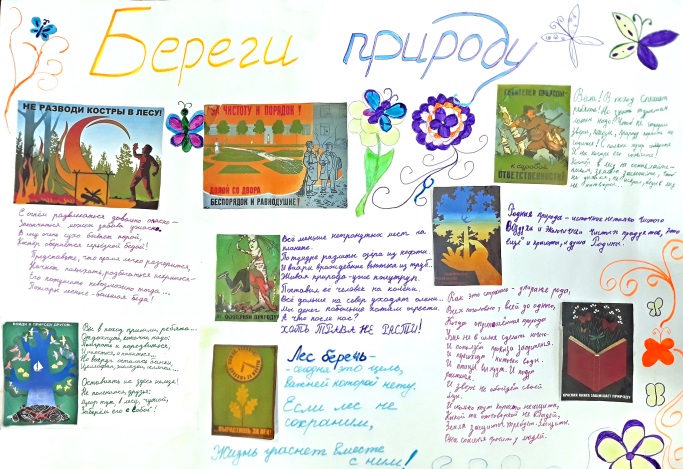 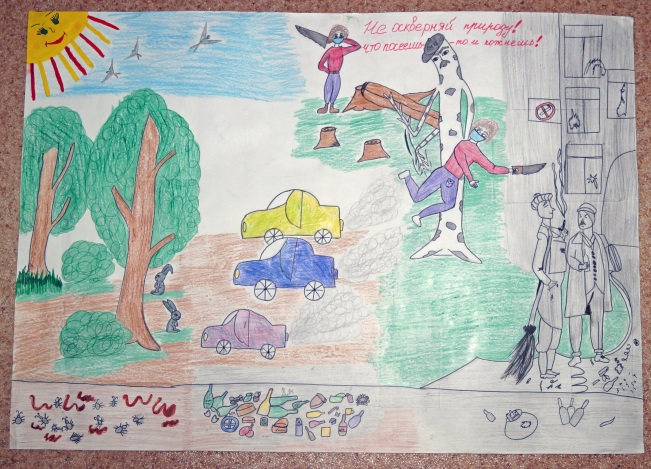 Озеленение
Ежегодно
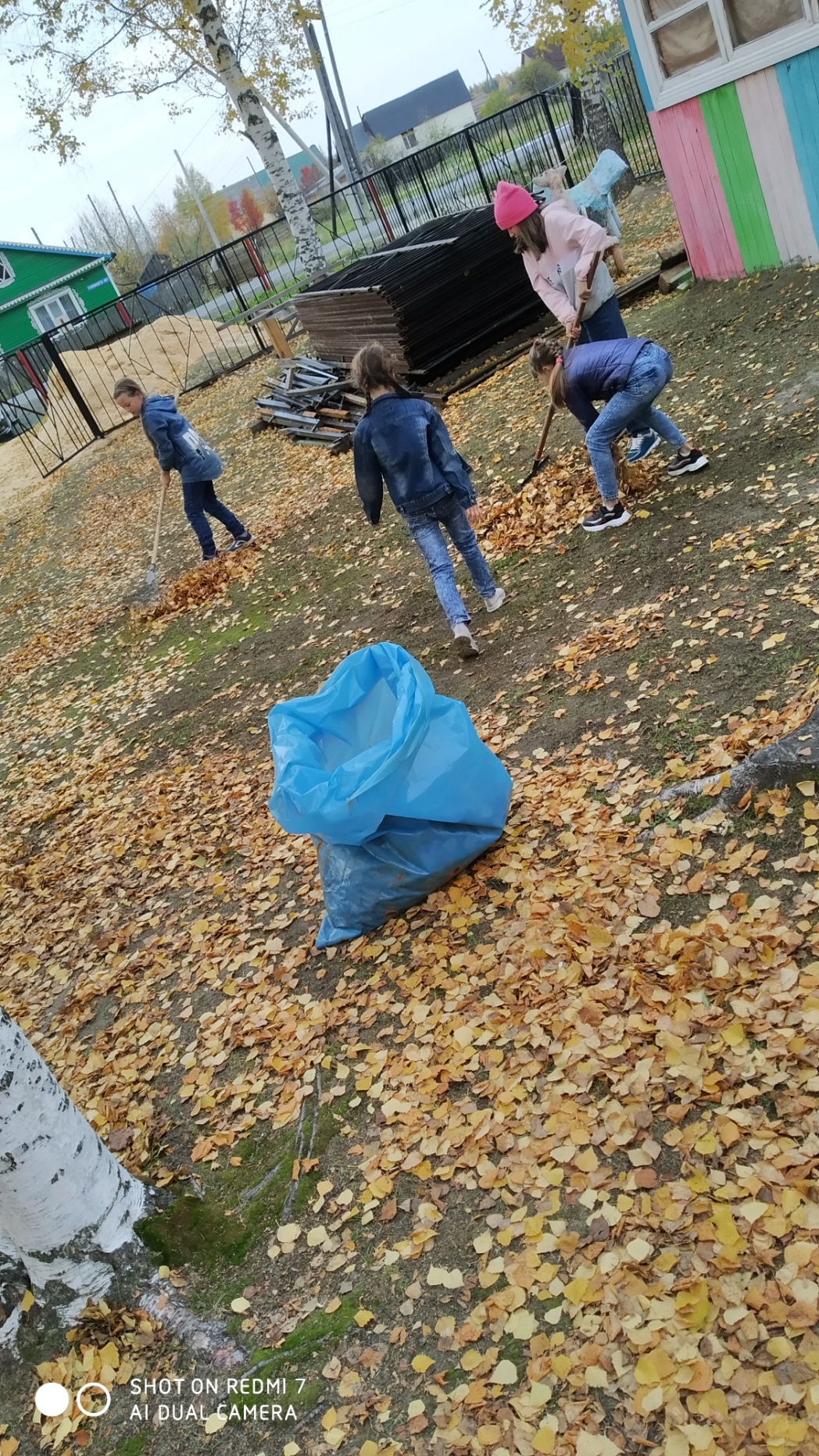 2019 год
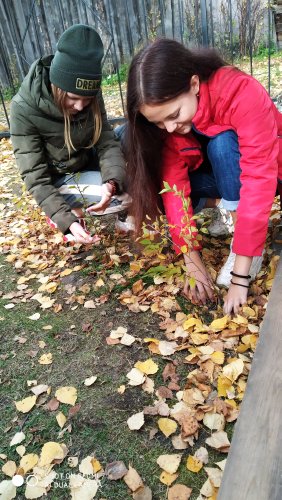 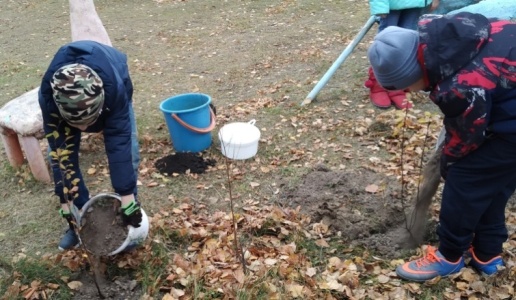 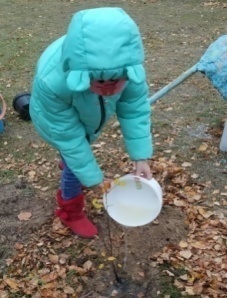 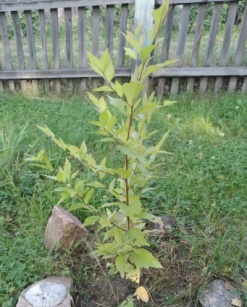 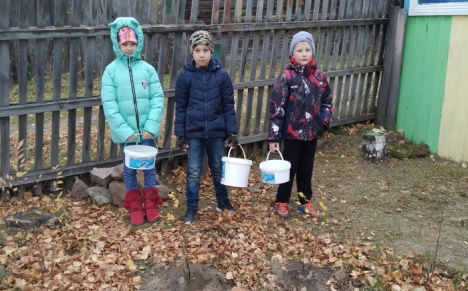 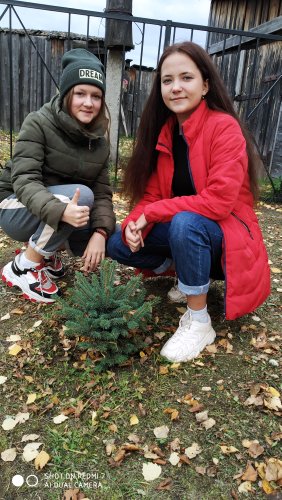 2020 год
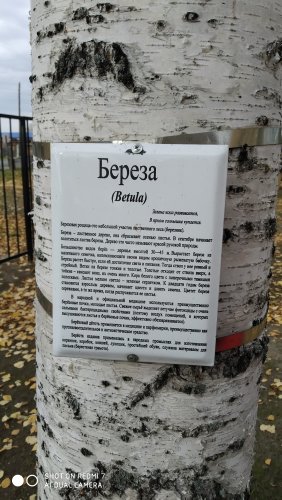 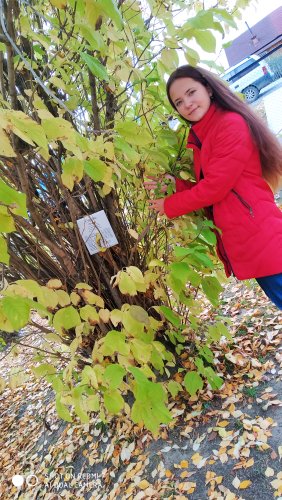 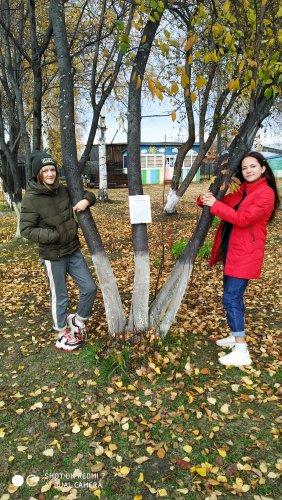 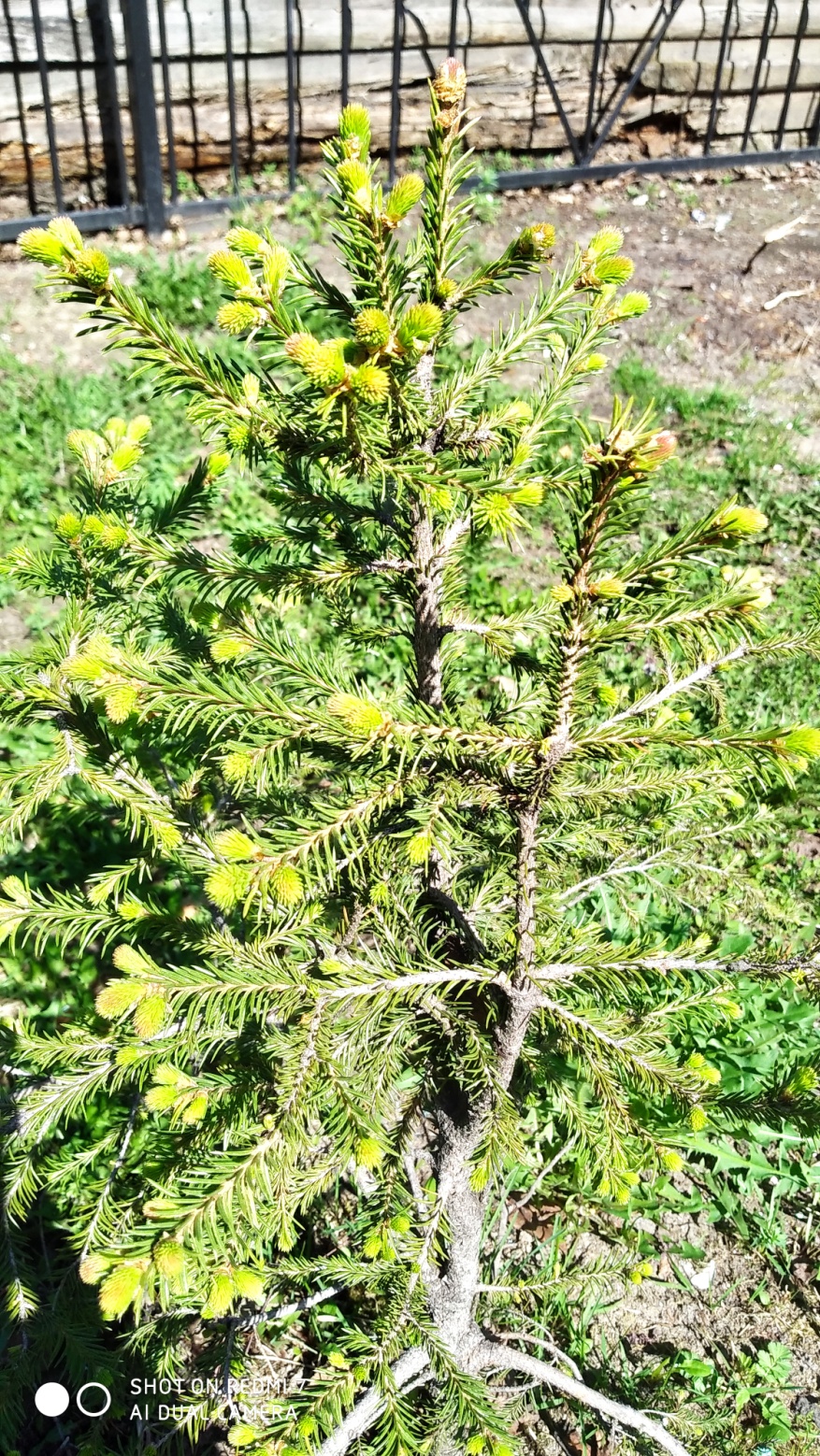 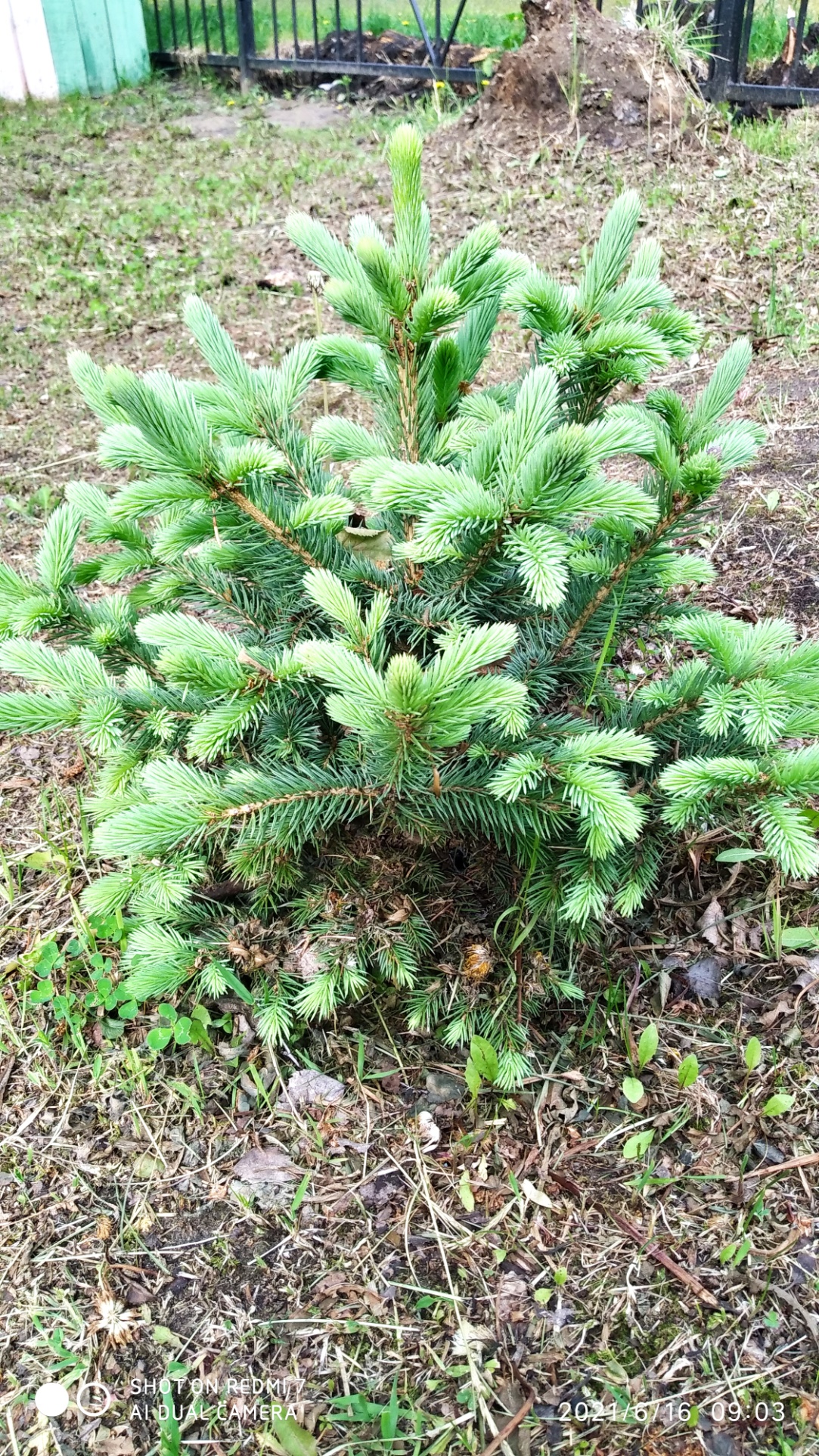 2021
Многолетние растения
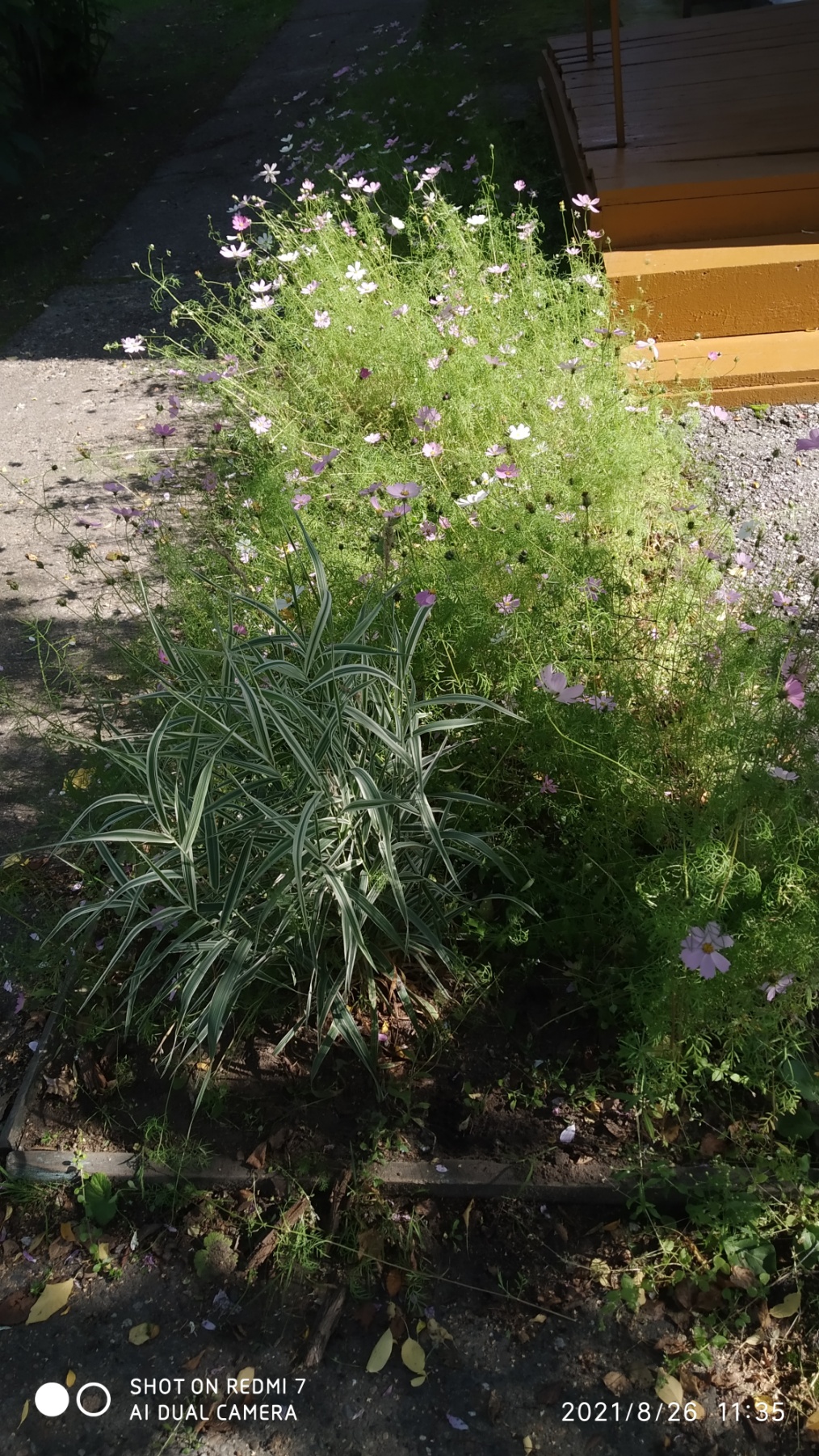 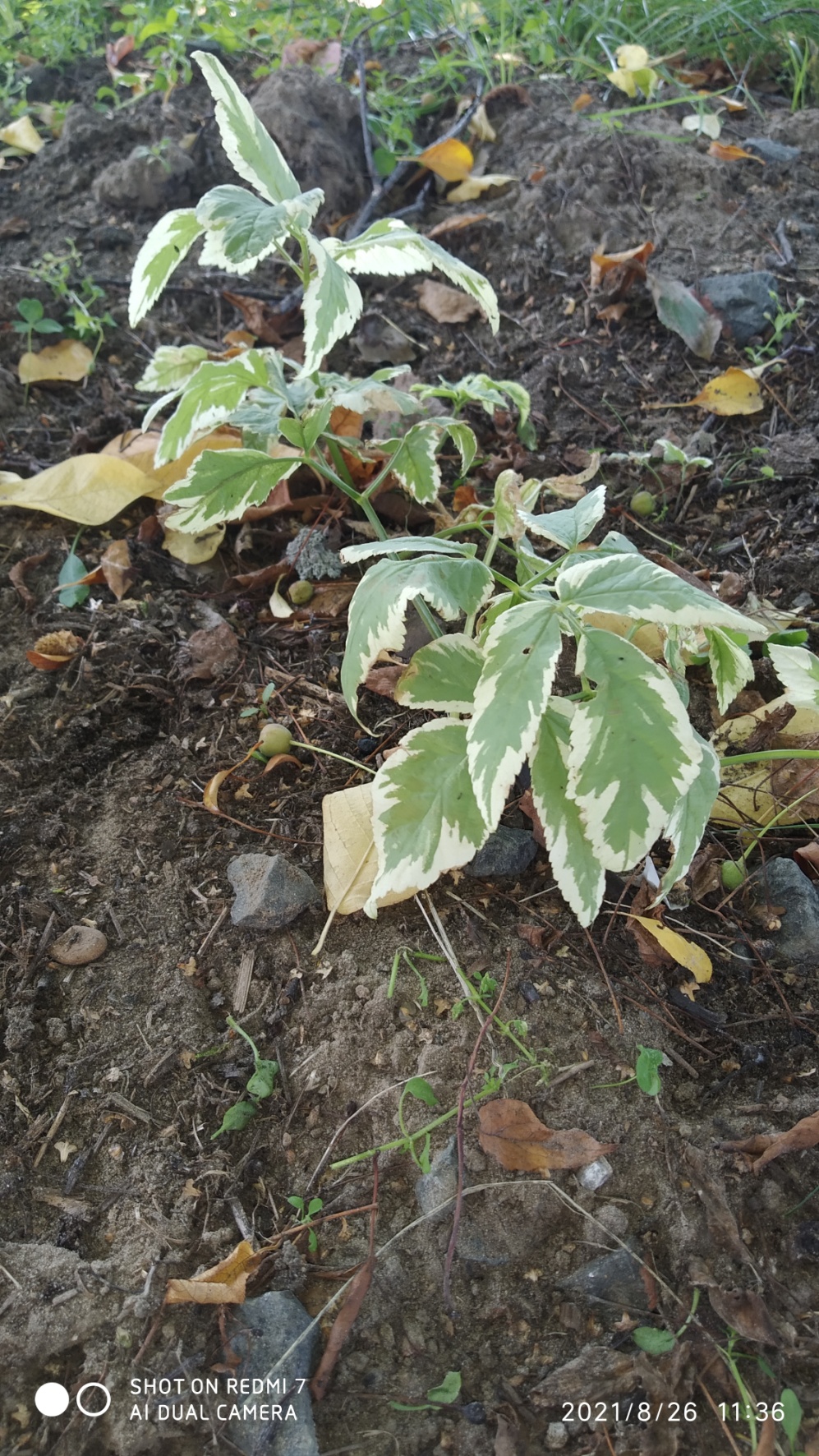 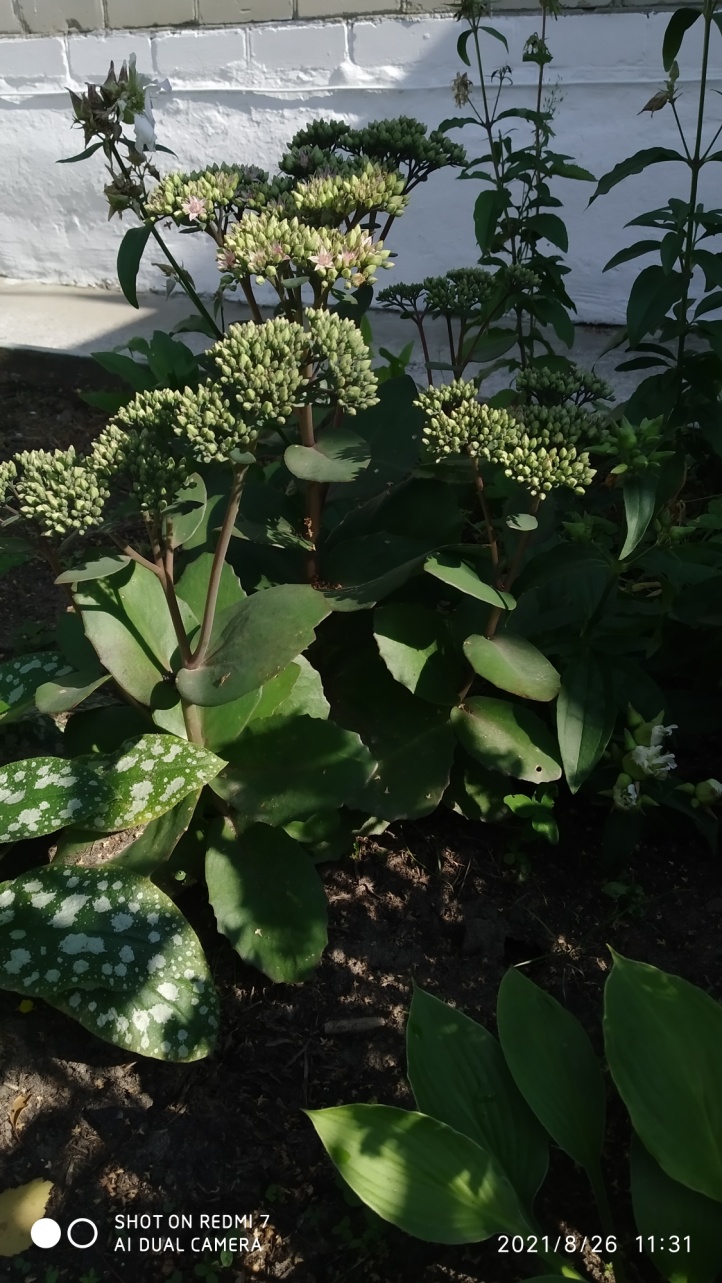 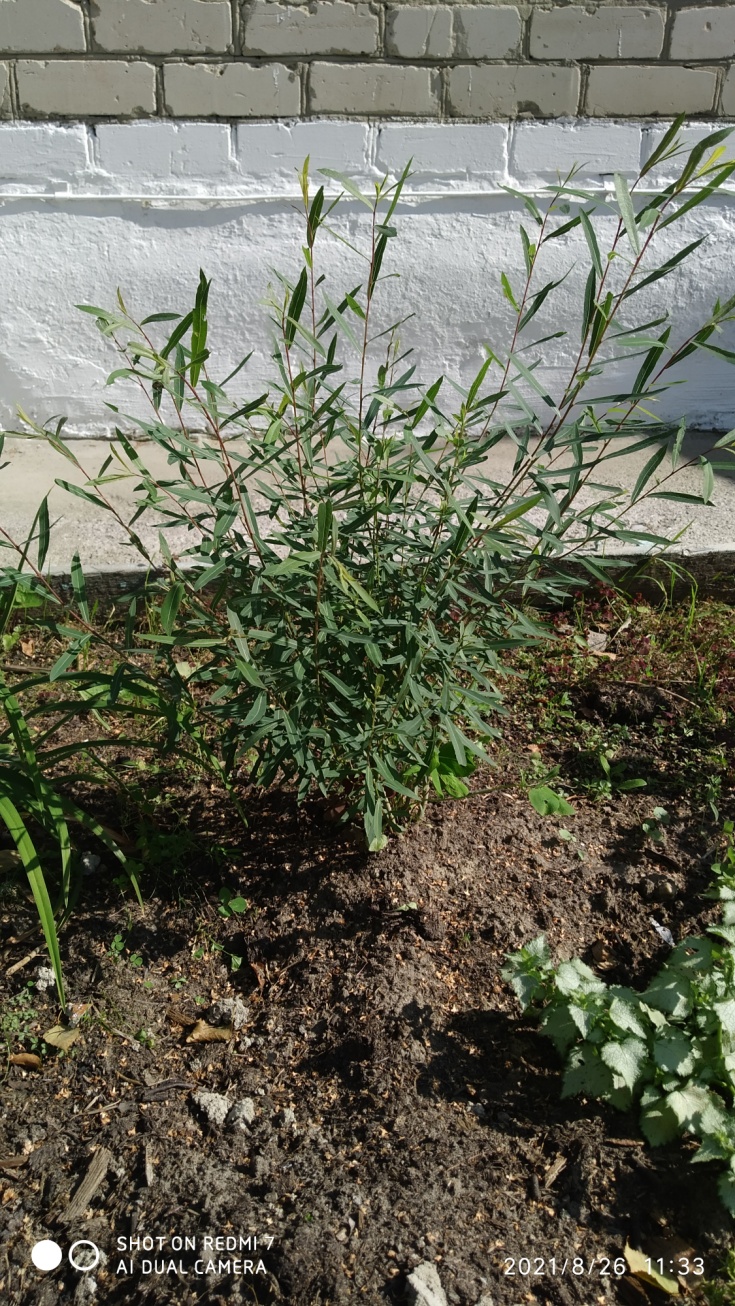 Акция «Сад памяти»
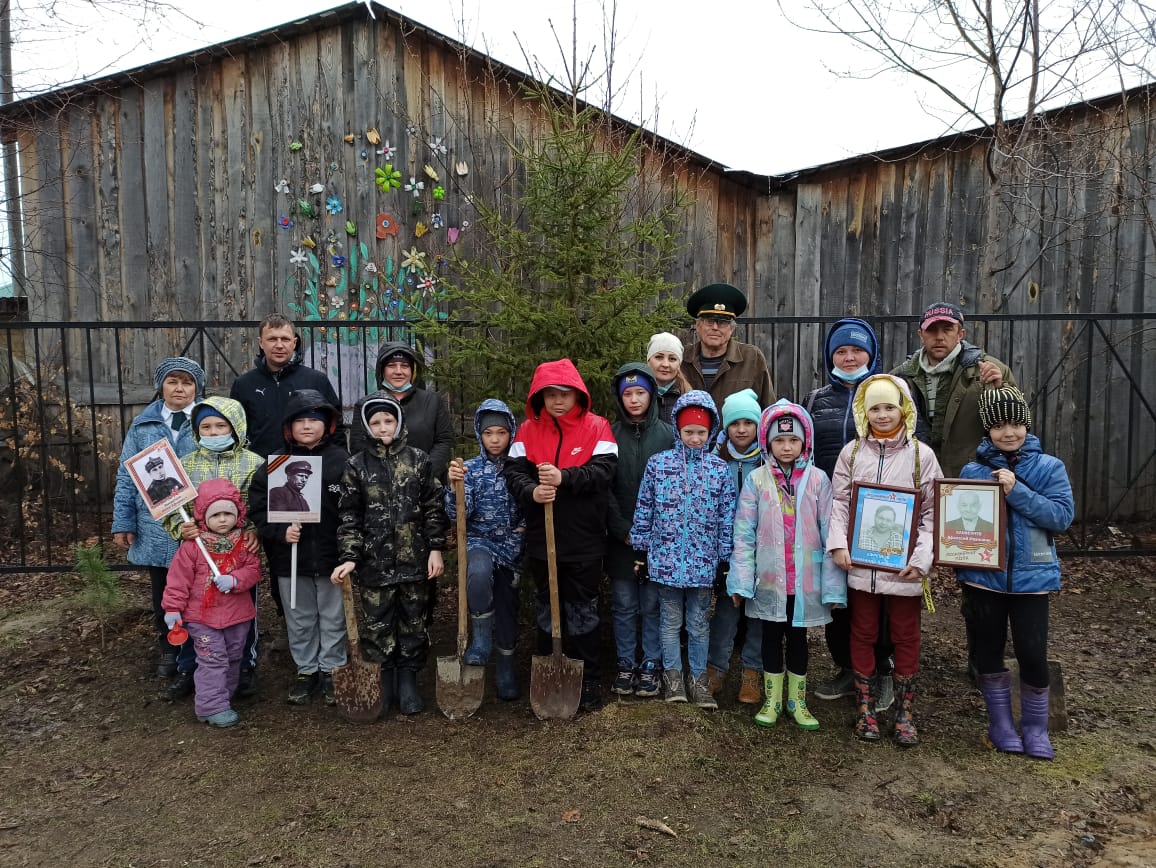 СПАСИБО ЗАВНИМАНИЕ